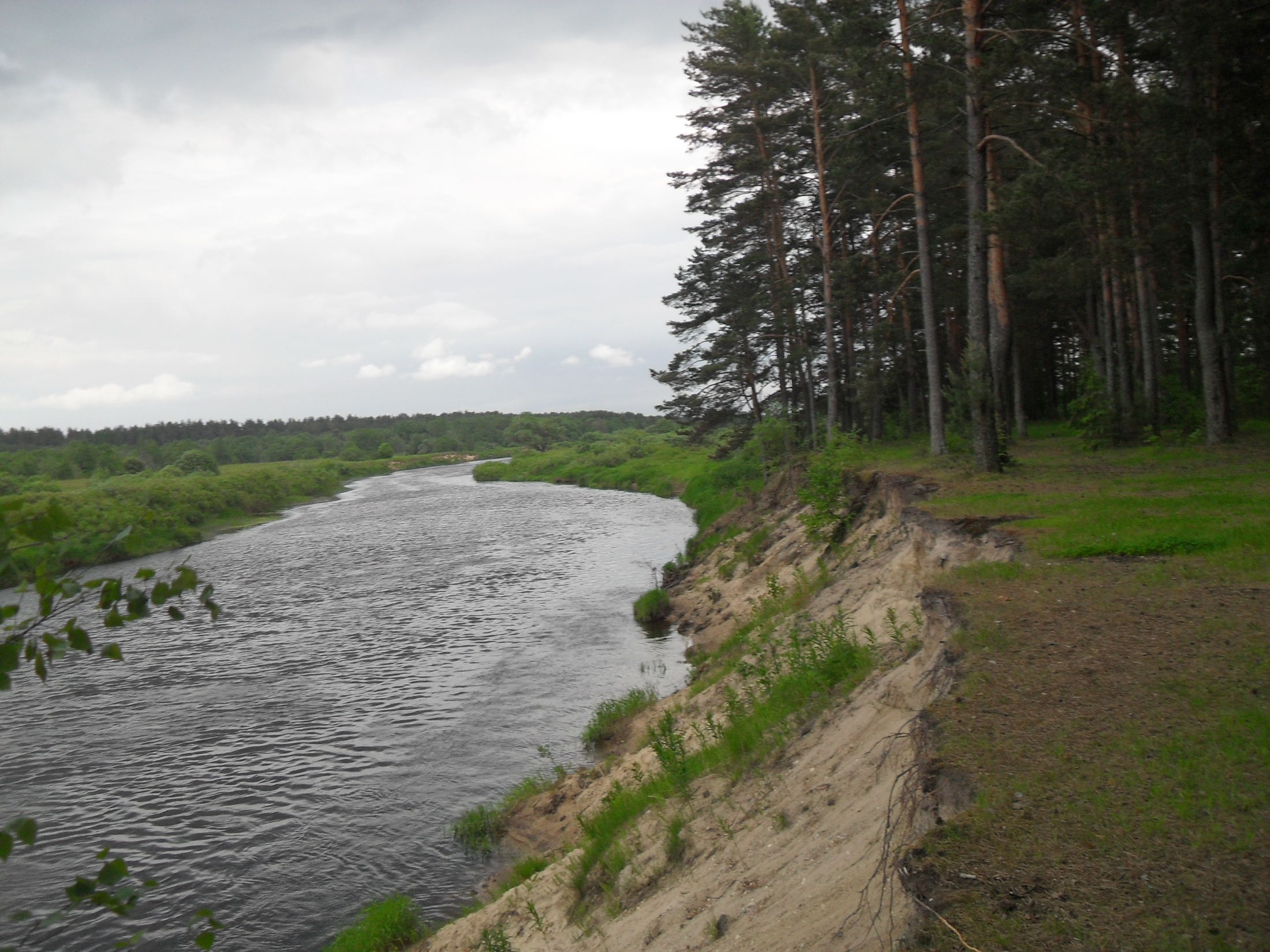 РАМЕШКОВСКИЙ ОТДЕЛ ЛЕСНОГО ХОЗЯЙСТВА
ГКУ «БЕЖЕЦКОЕ ЛЕСНИЧЕСТВО ТВЕРСКОЙ ОБЛАСТИ»

ИНФОРМАЦИЯ
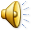 «Бежецкое лесничество Тверской области» – является государственным казенным учреждением Тверской области, осуществляющее на подведомственной территории оказание государственных услуг, выполнение работ и (или) исполнение государственных функций в следующих областях:
● использование, охрана и воспроизводство лесов;
● осуществление федерального государственного
    лесного надзора на землях лесного фонда;
● осуществление федерального пожарного надзора на
   землях лесного фонда.
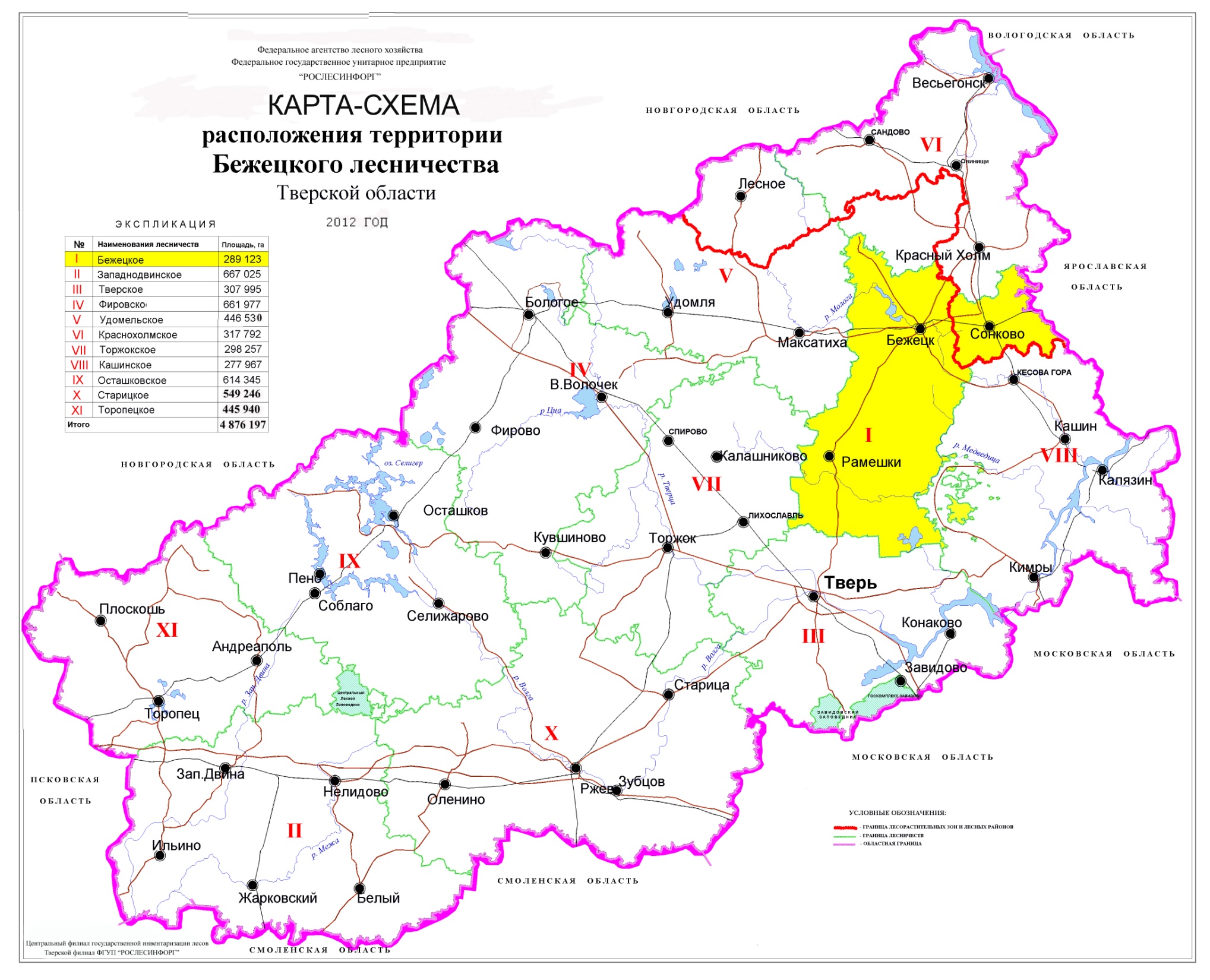 Общая площадь государственного лесного фонда Рамешковского отдела лесного хозяйства ГКУ «Бежецкое лесничество Тверской области» составляет 132894 га.
Рамешковский отдел лесного хозяйства расположен в двух районах:
-  Рамешковский  115847 га
-  Кимрский 17047 га.
Лесовосстановление 2016 г.
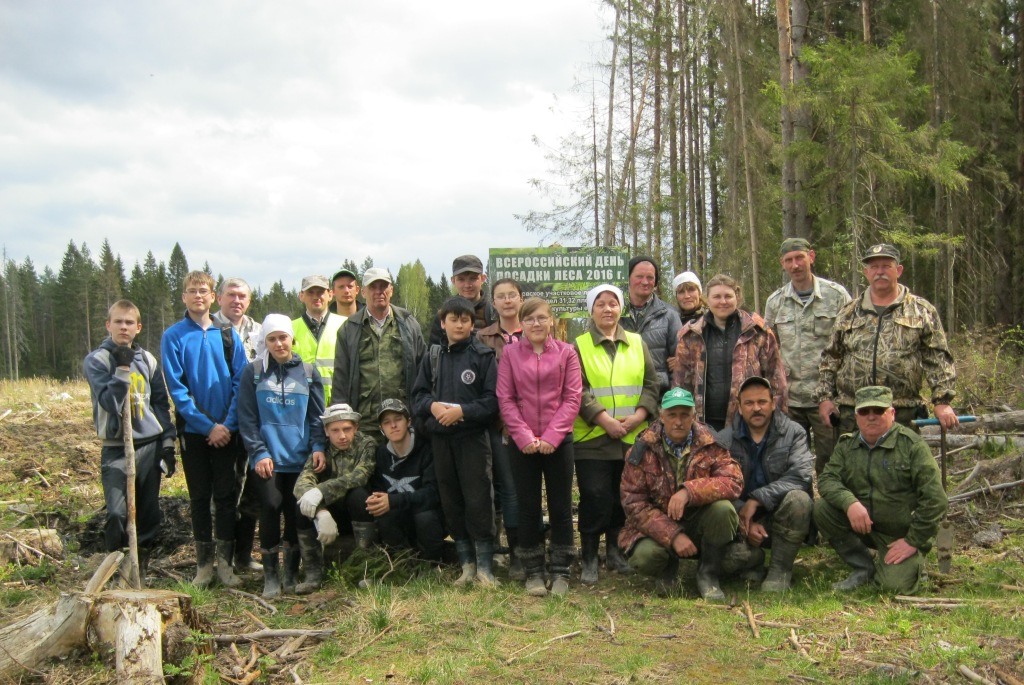 Лесовосстановление в 2016 году произведено на площади 184 га.
·  посадка лесных культур 113 га -
    112% к плану.
·  содействие естественному
   возобновлению леса 71 га -
    78% к плану.
Подготовлено почвы под посадку лесных культур 2017 года на площади 124,5 га – 113% к плану.
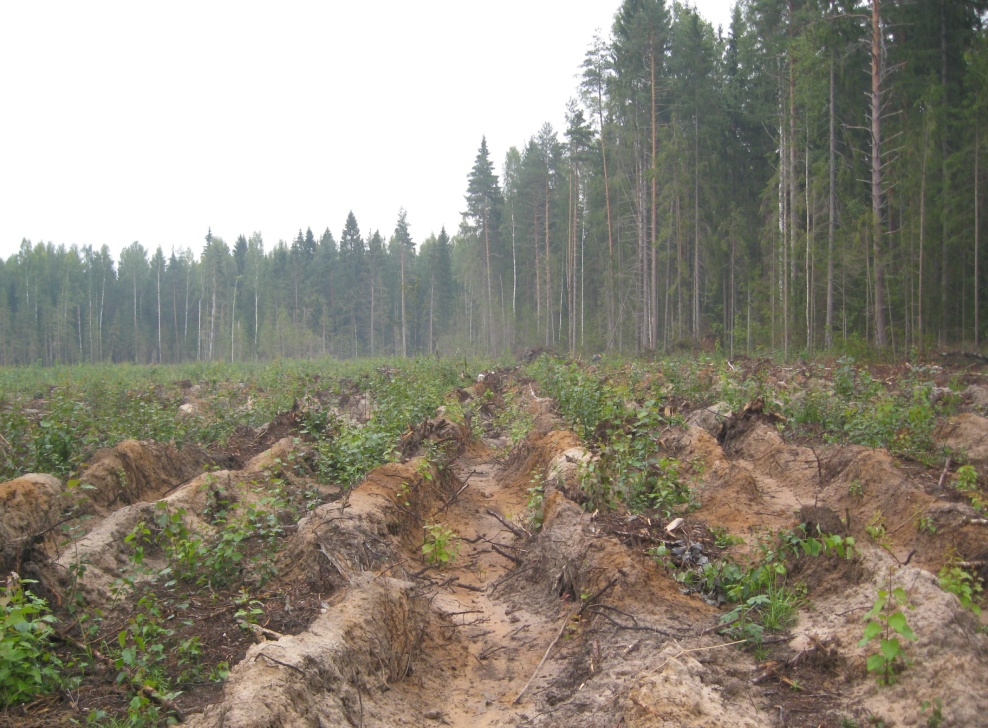 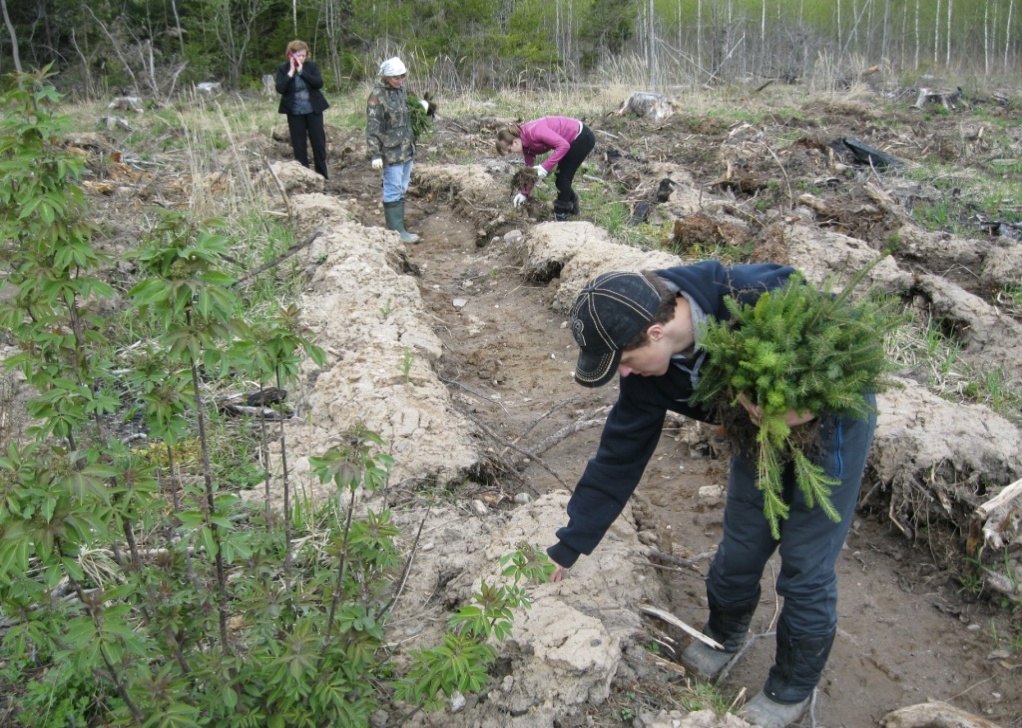 Уход за молодняками
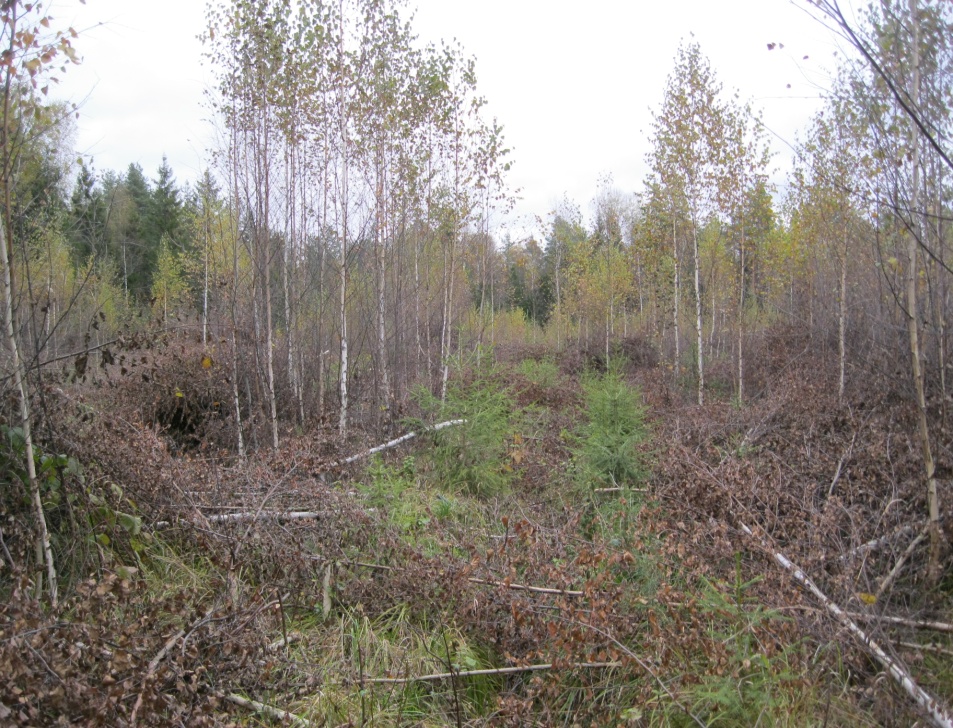 Рубки ухода в молодняках проведены на площади 395 га  - 120% к плану:

· осветлений  210 га;
· прочисток     185 га;
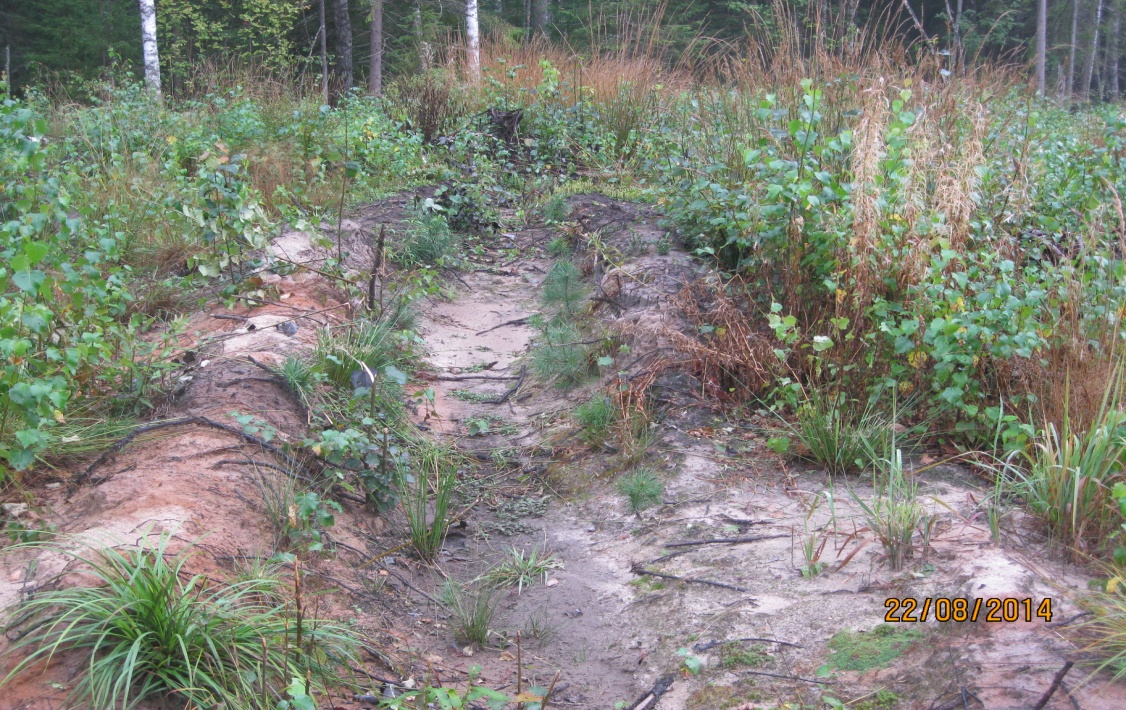 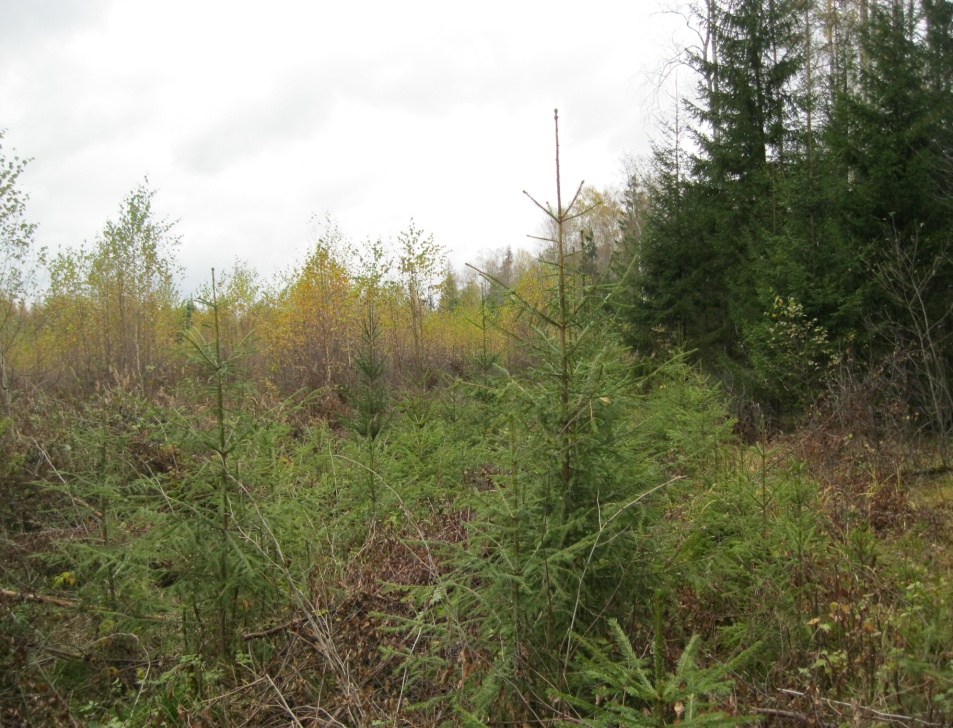 Динамика лесных пожаров
Подготовка к пожароопасному периоду
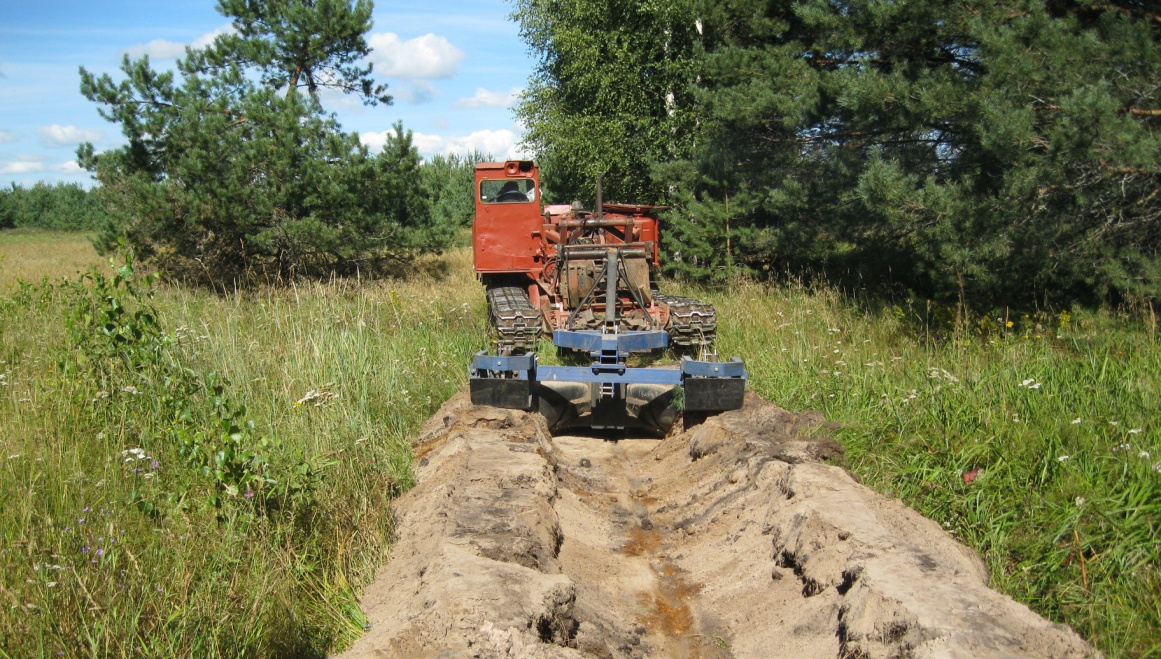 В 2016 году 
 проведено 41 км новых 
  противопожарных 
  минерализованных полос
 233 км обновление существующих
  минерализованных полос
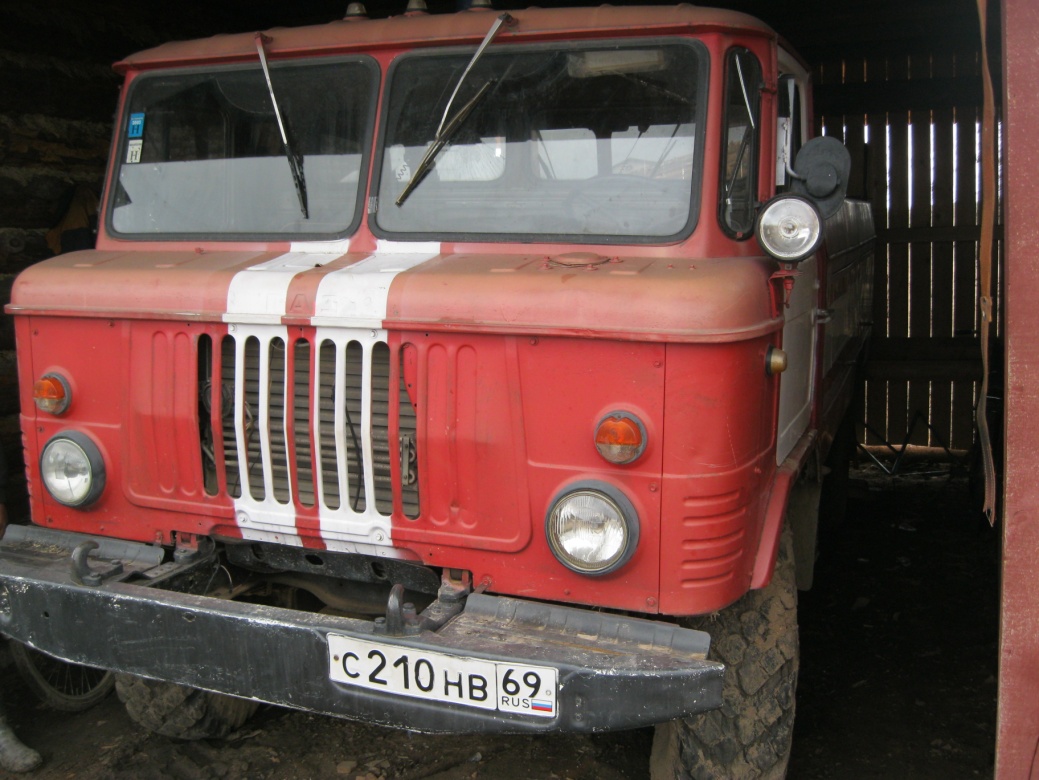 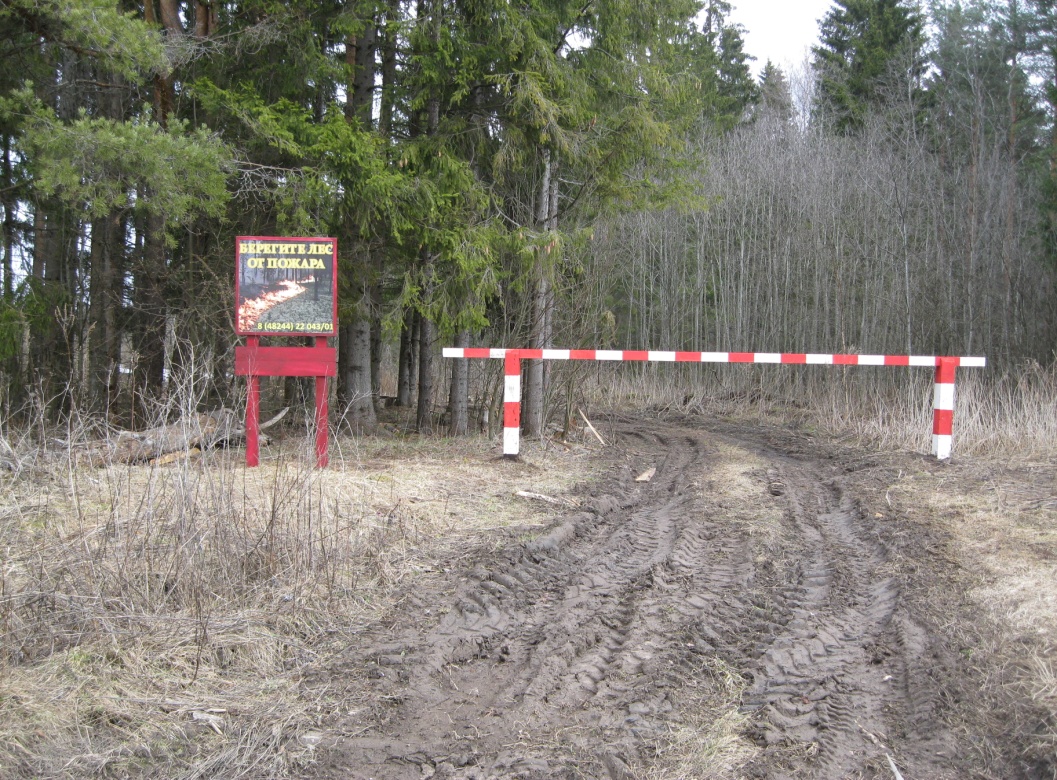 Тушение лесных пожаров
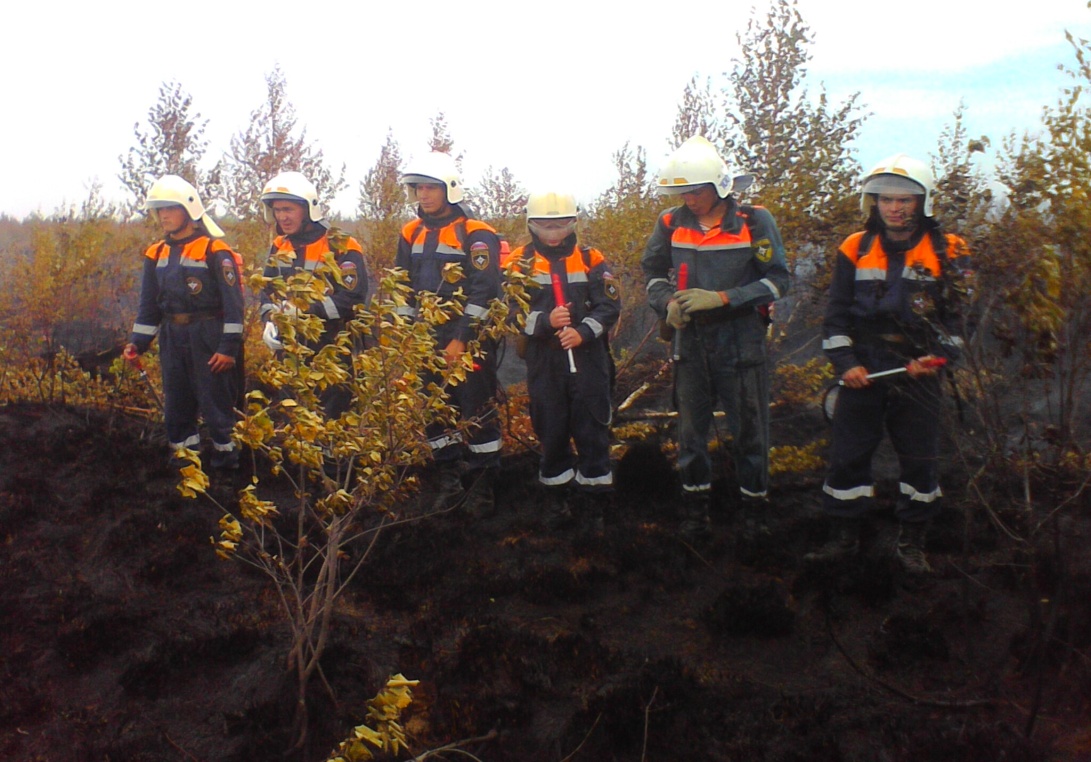 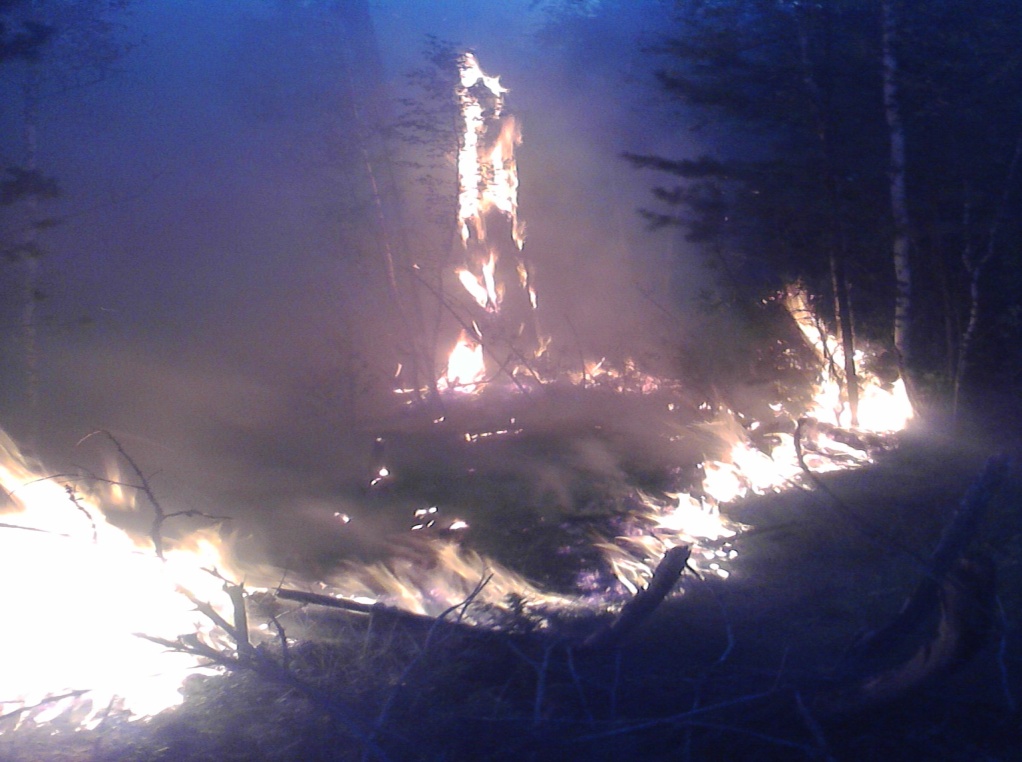 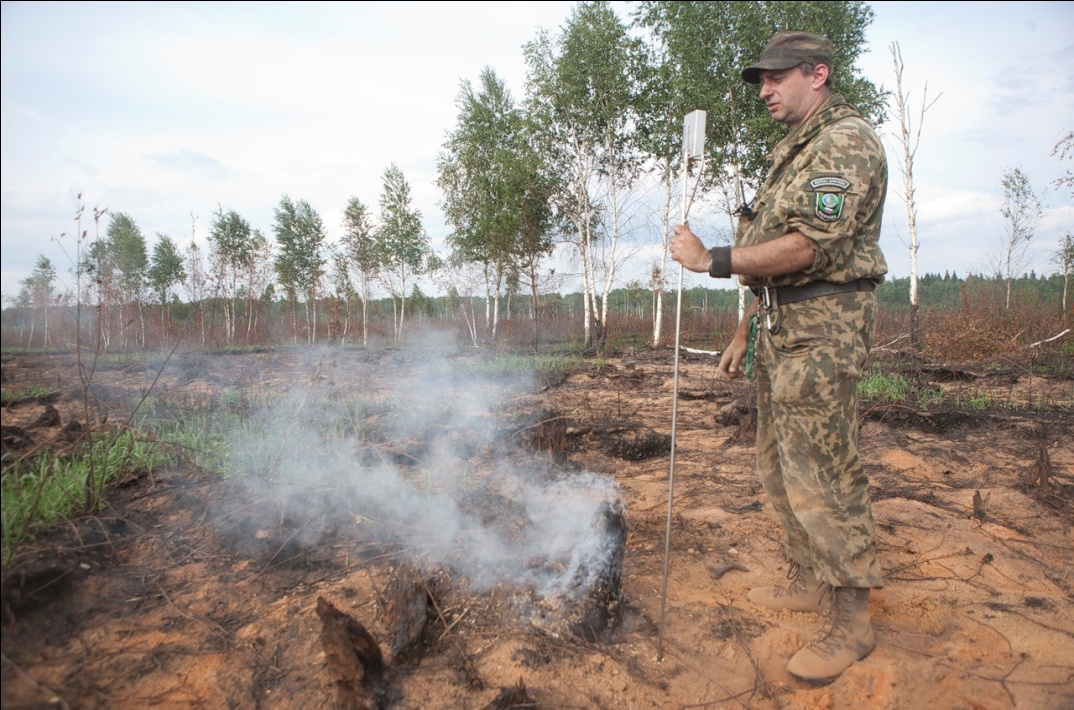 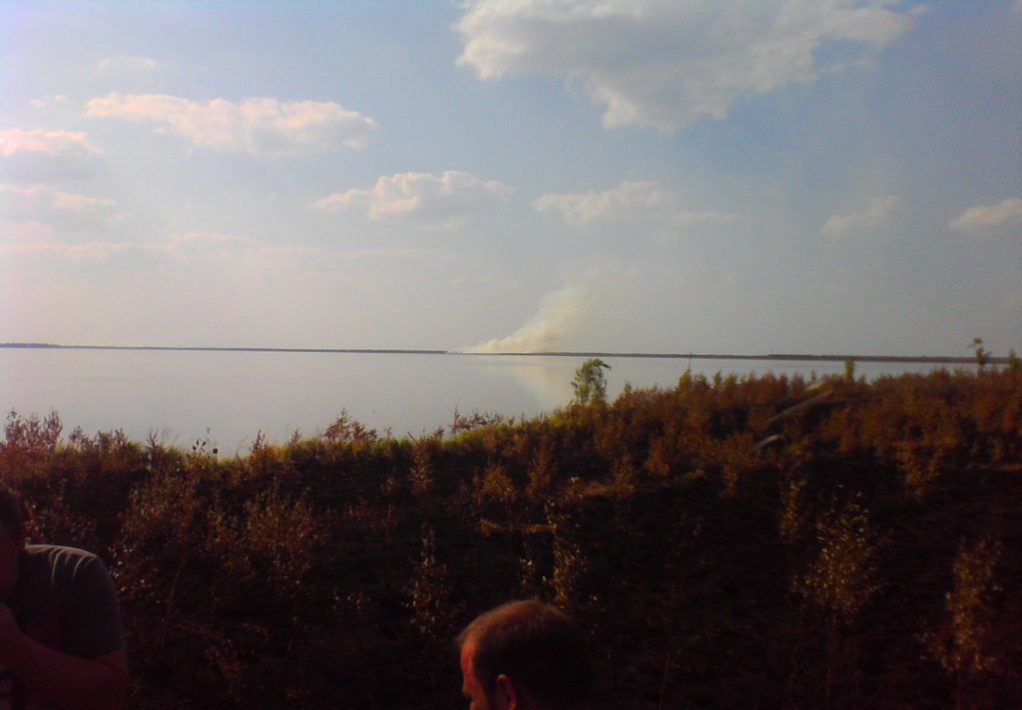 Проведение проверок
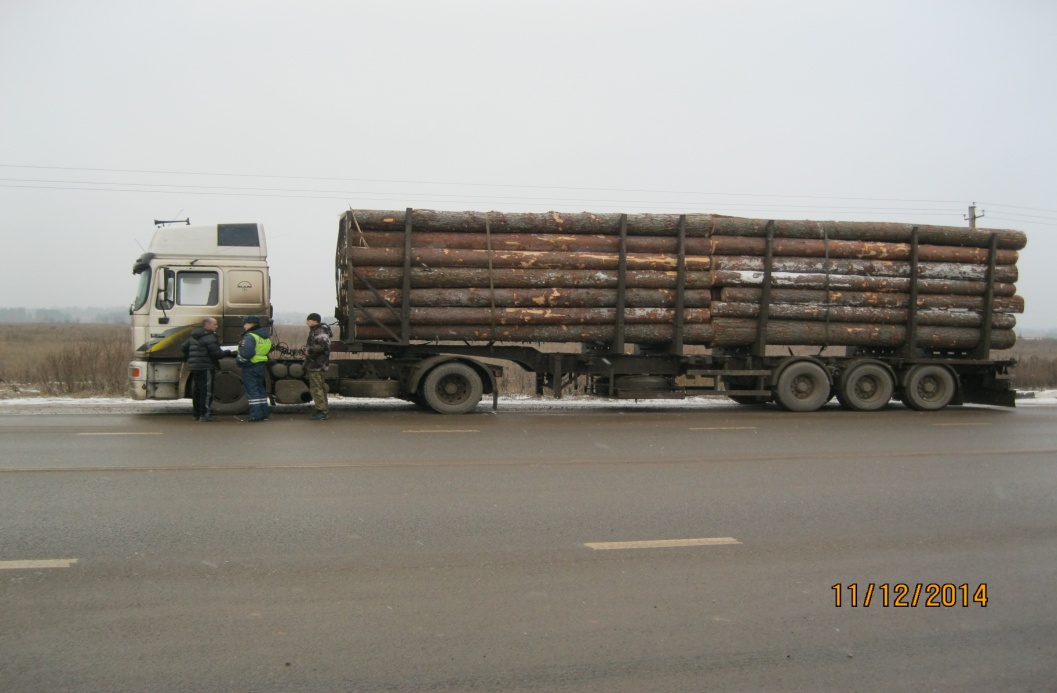 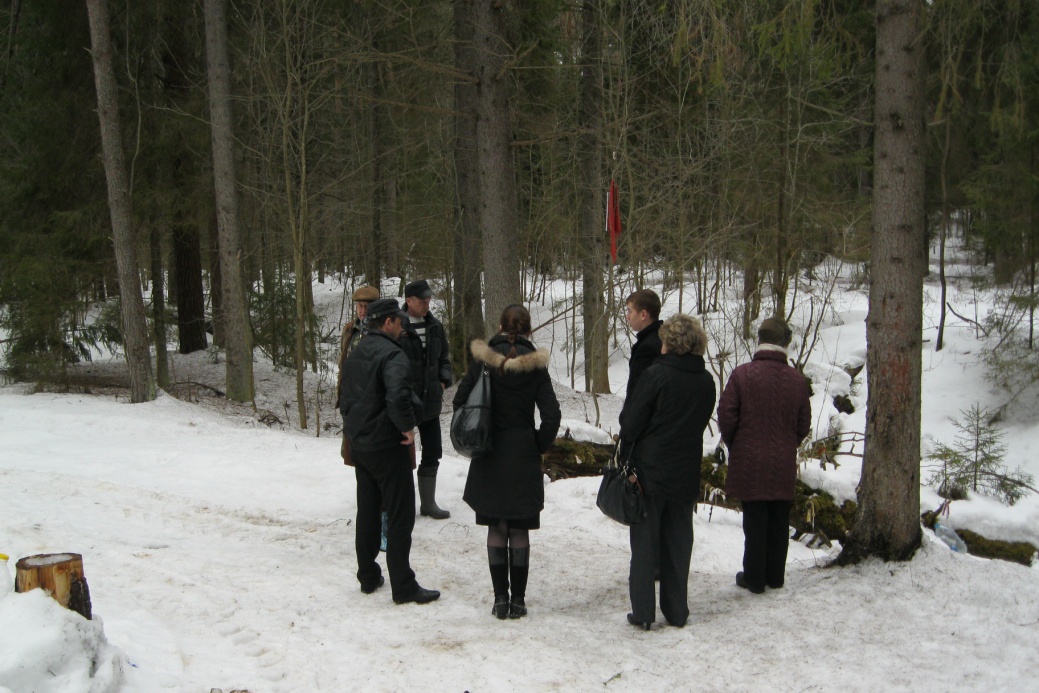 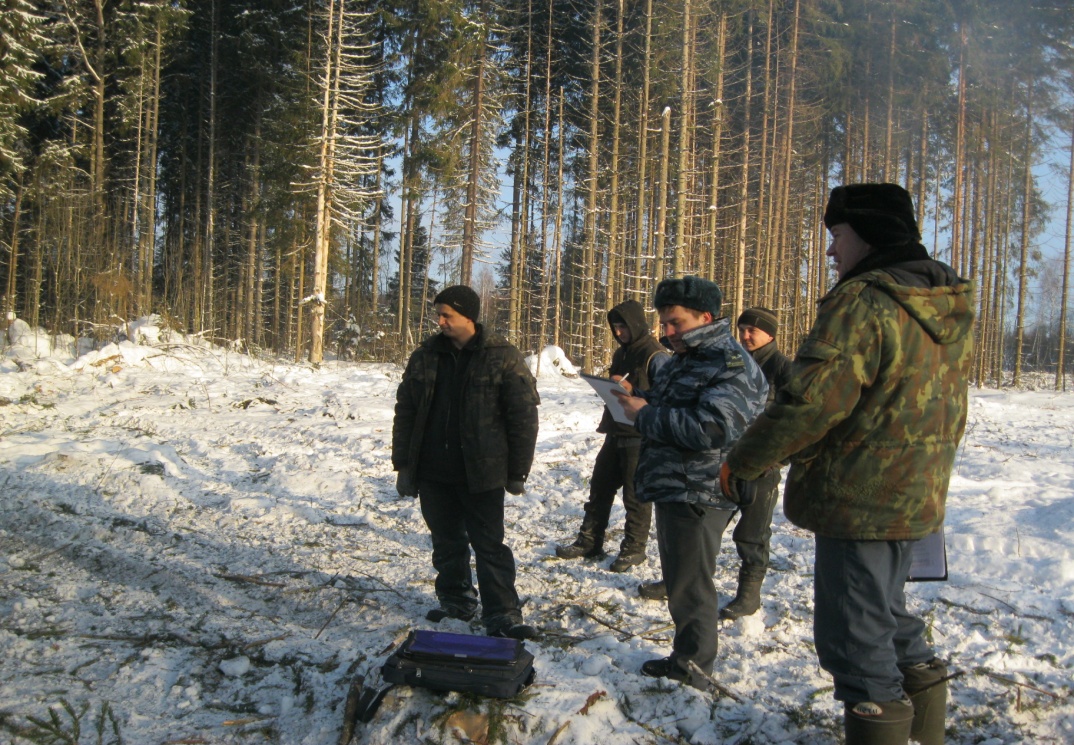 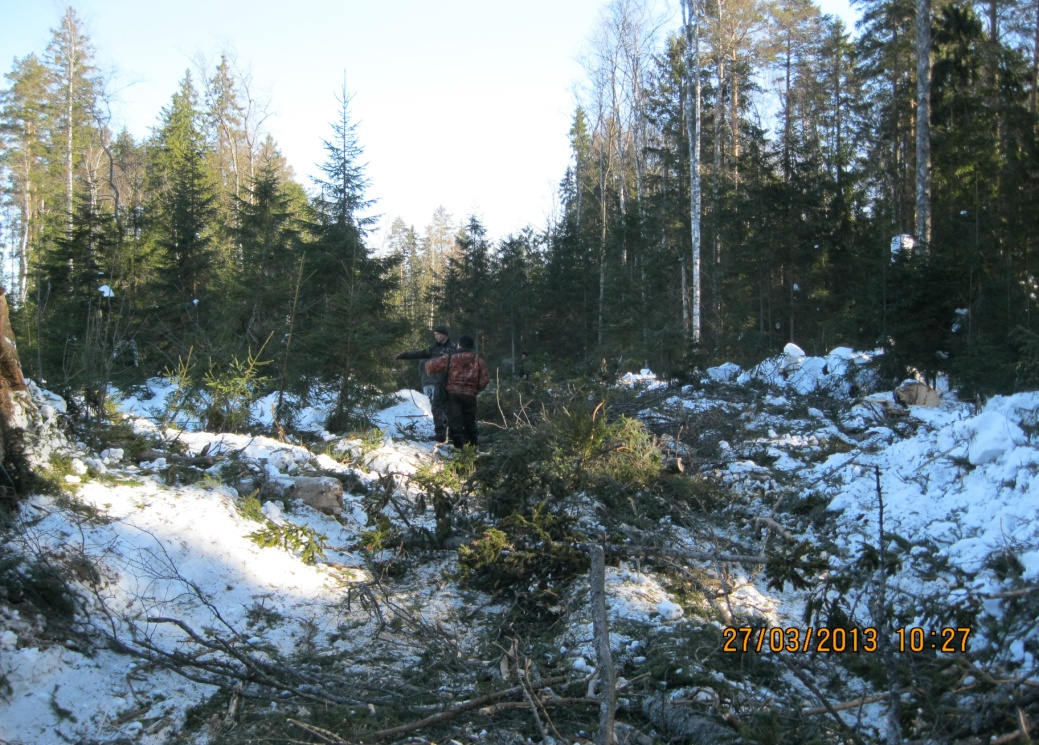 Динамика незаконных рубок
Участие отдела в мероприятиях
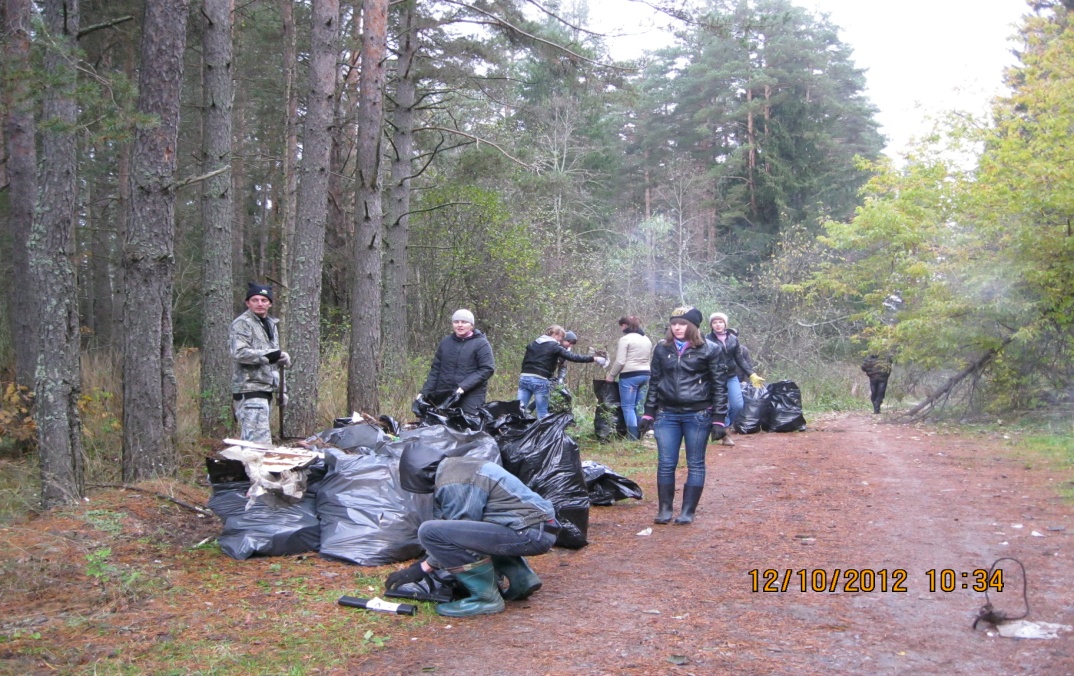 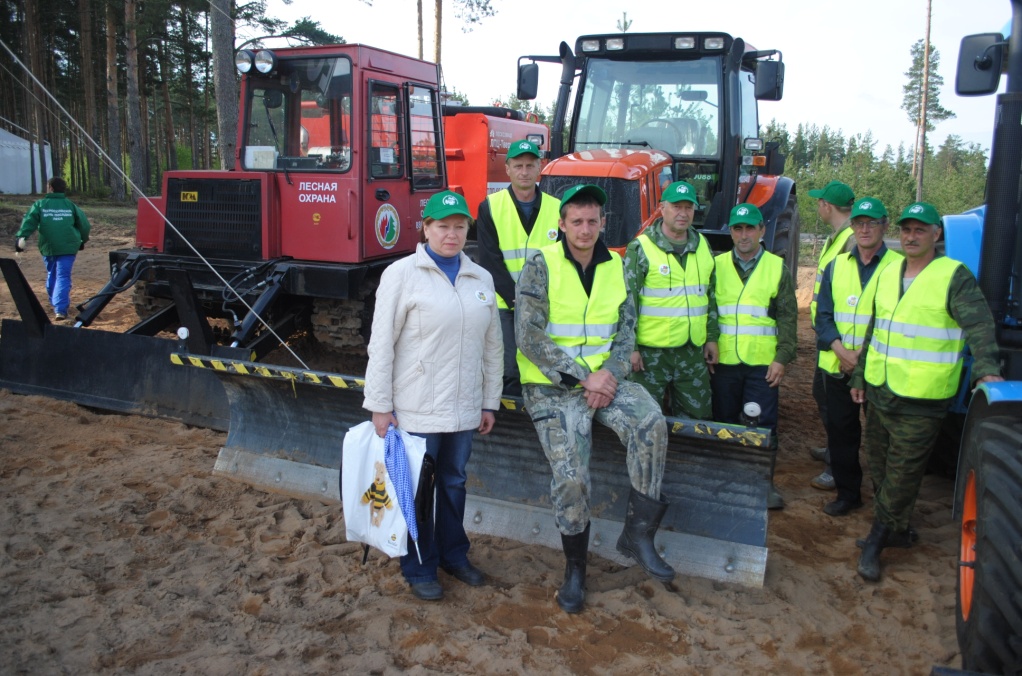 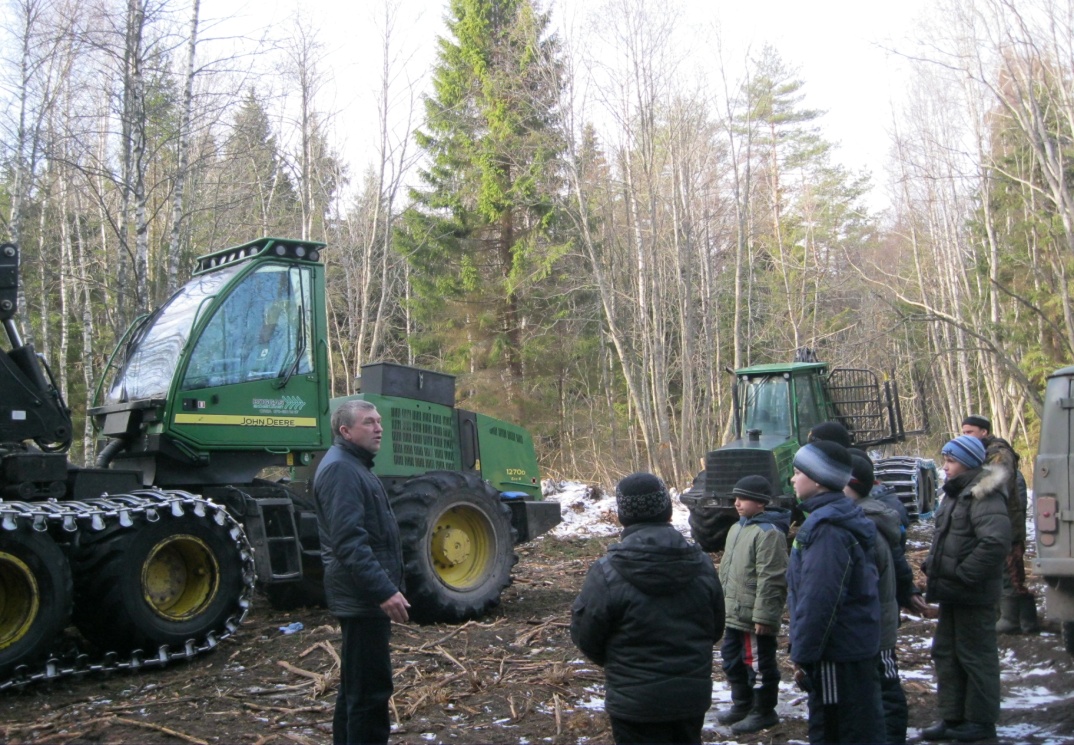 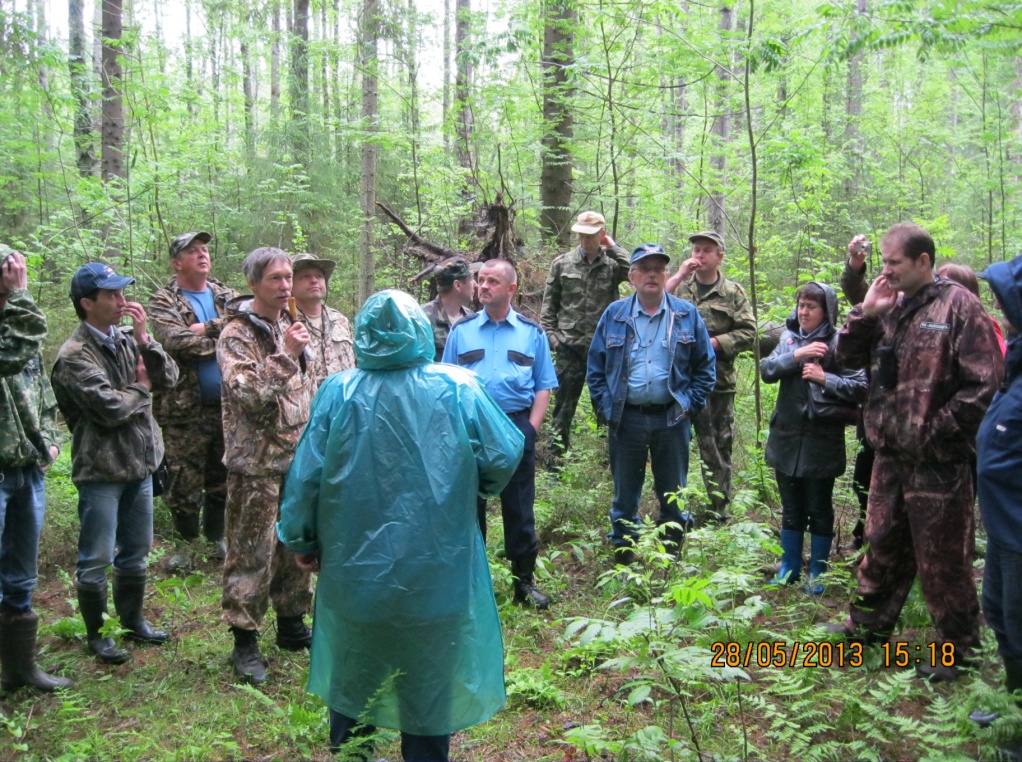 Школьное лесничество
В марте 2016 года на базе МОУ «Кушалинская СОШ» было создано школьное лесничество «Муравей»:
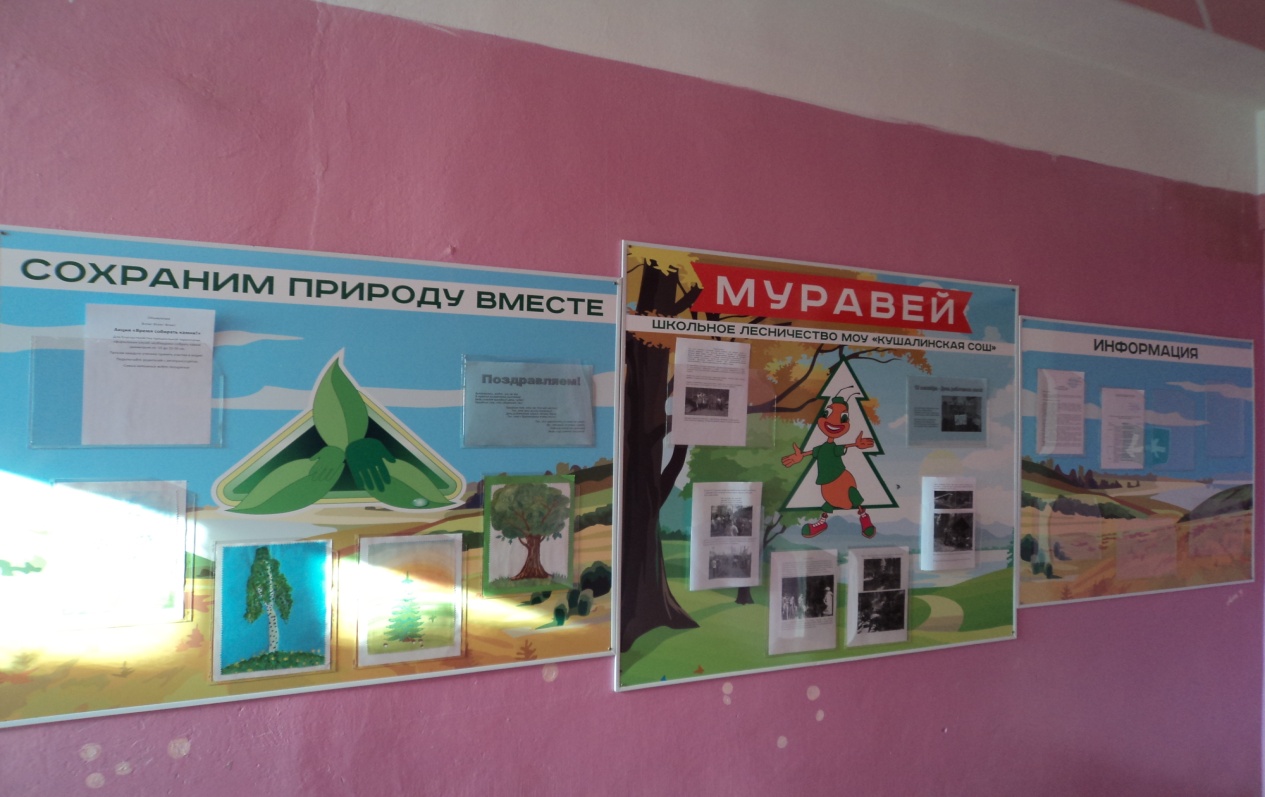 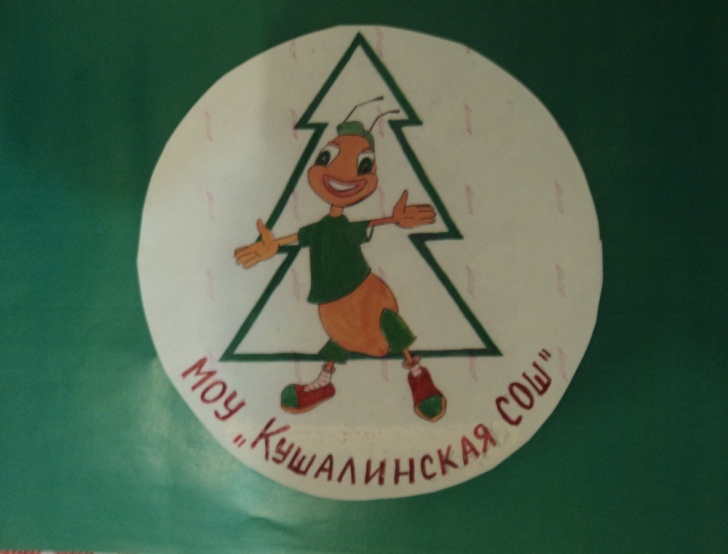 Школьное лесничество «Муравей» в 2016 году провело не мало акций и мероприятий
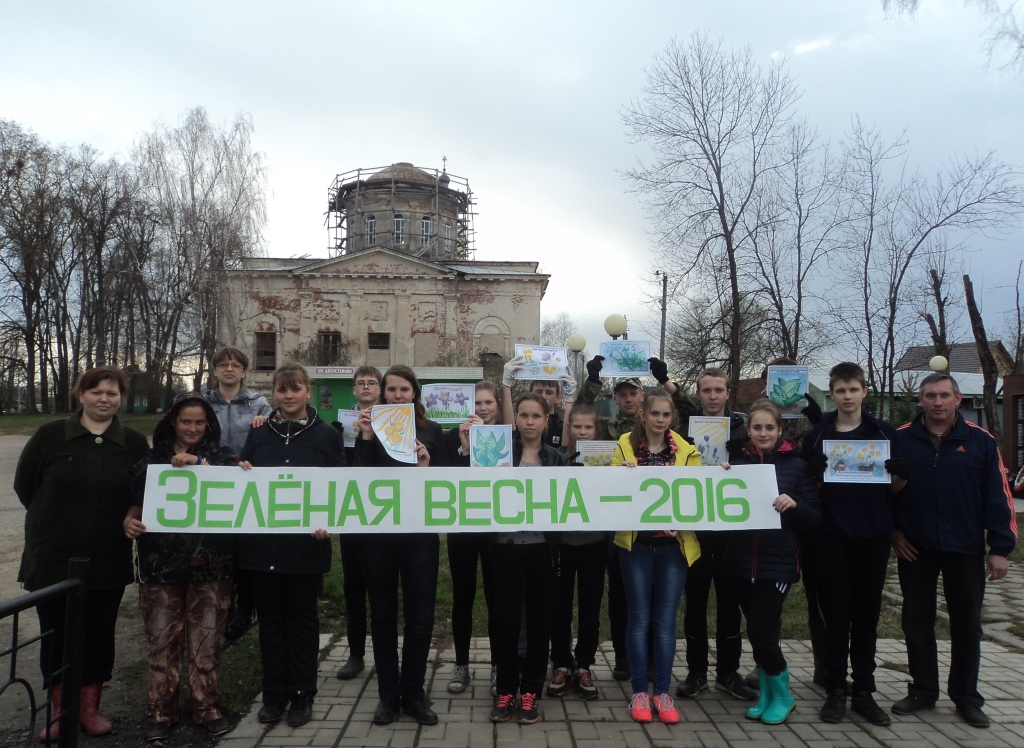 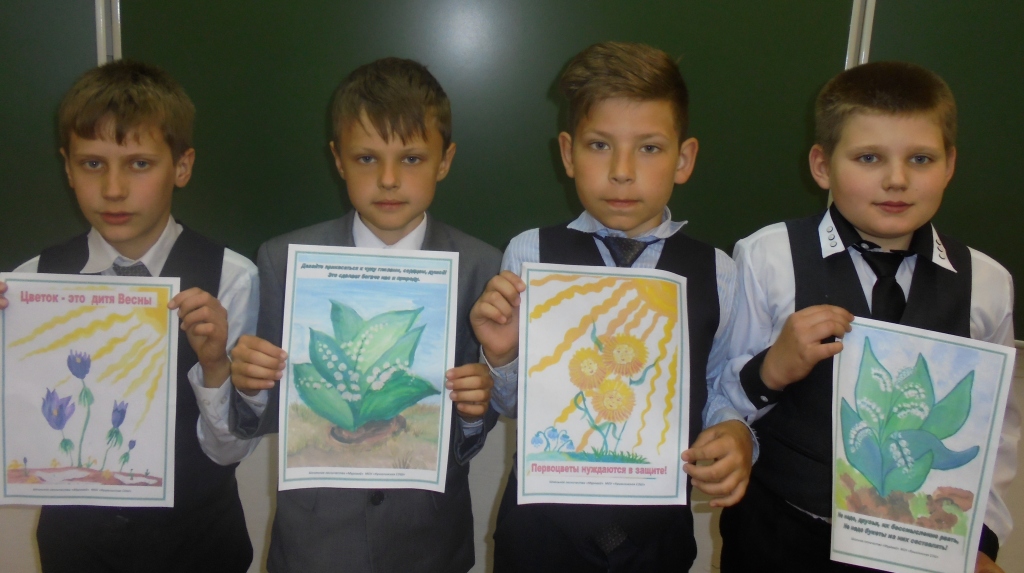 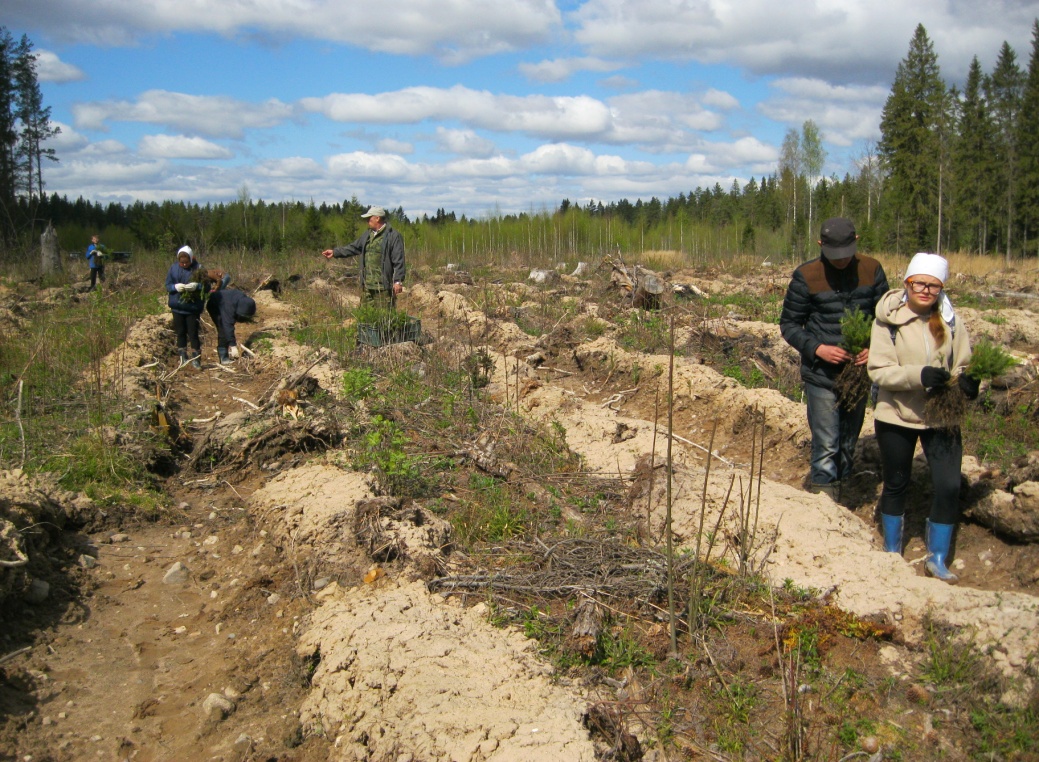 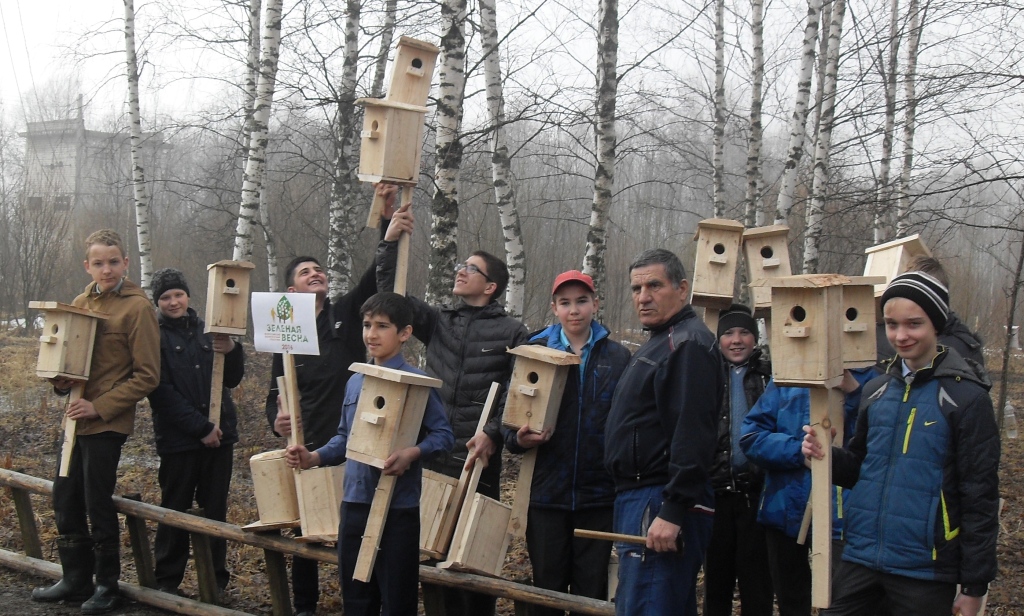 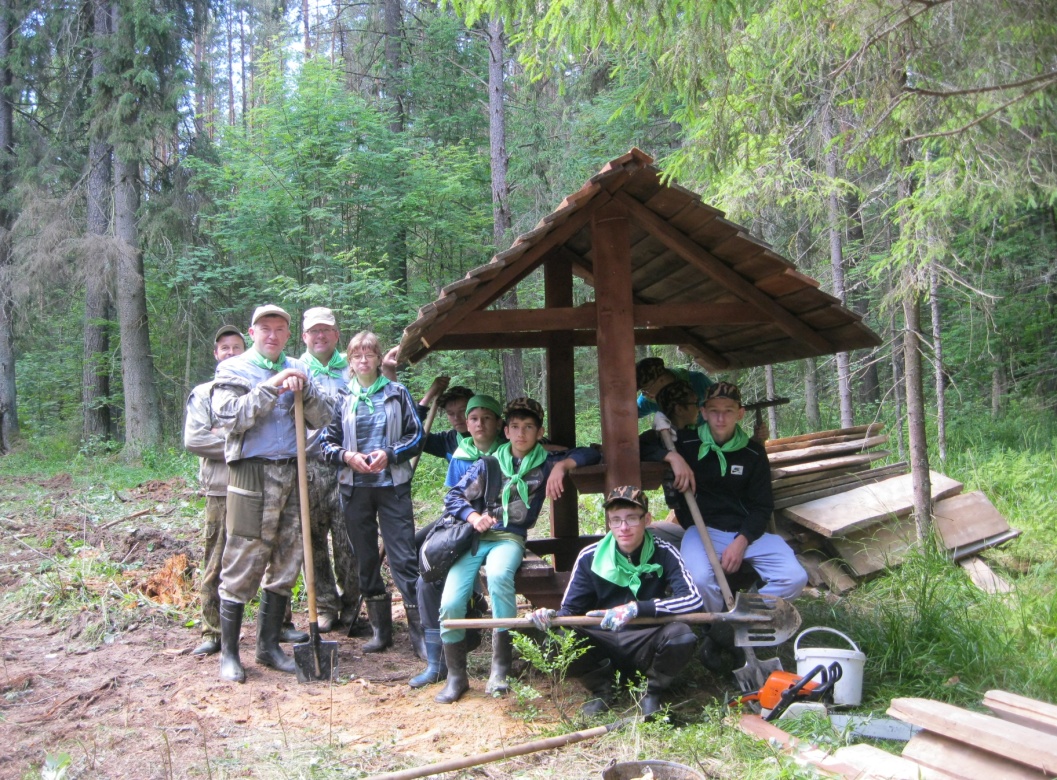 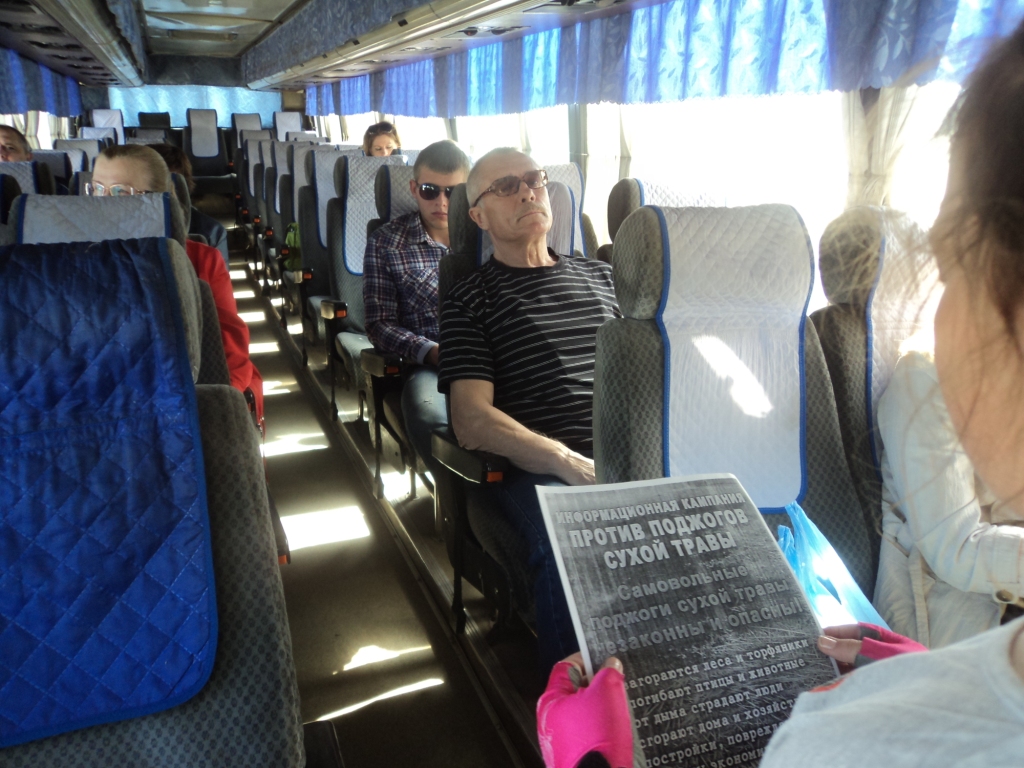 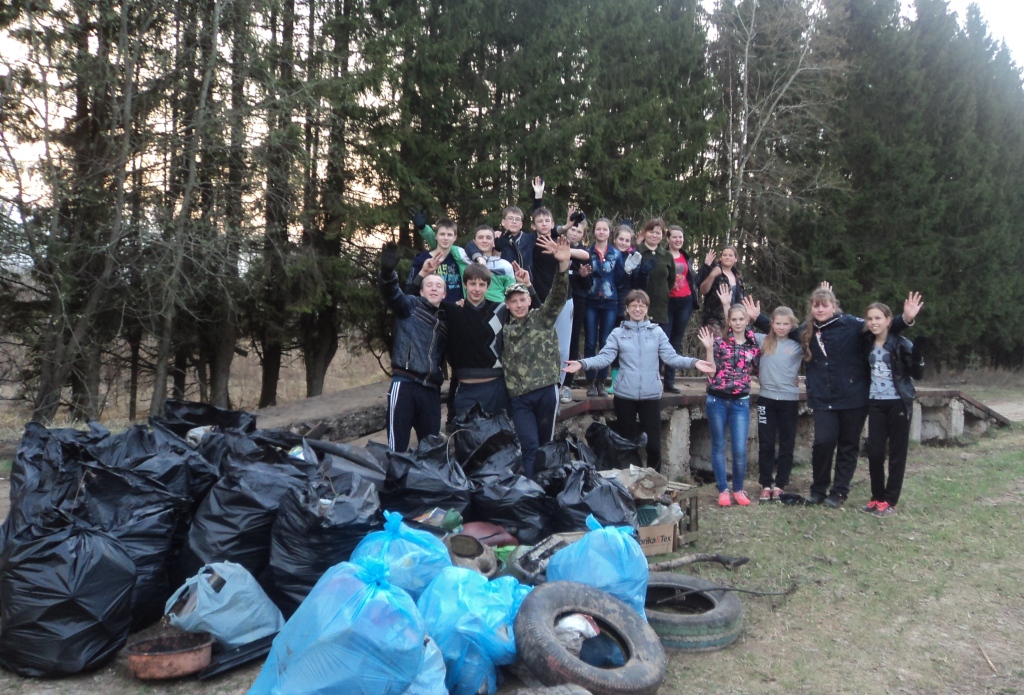 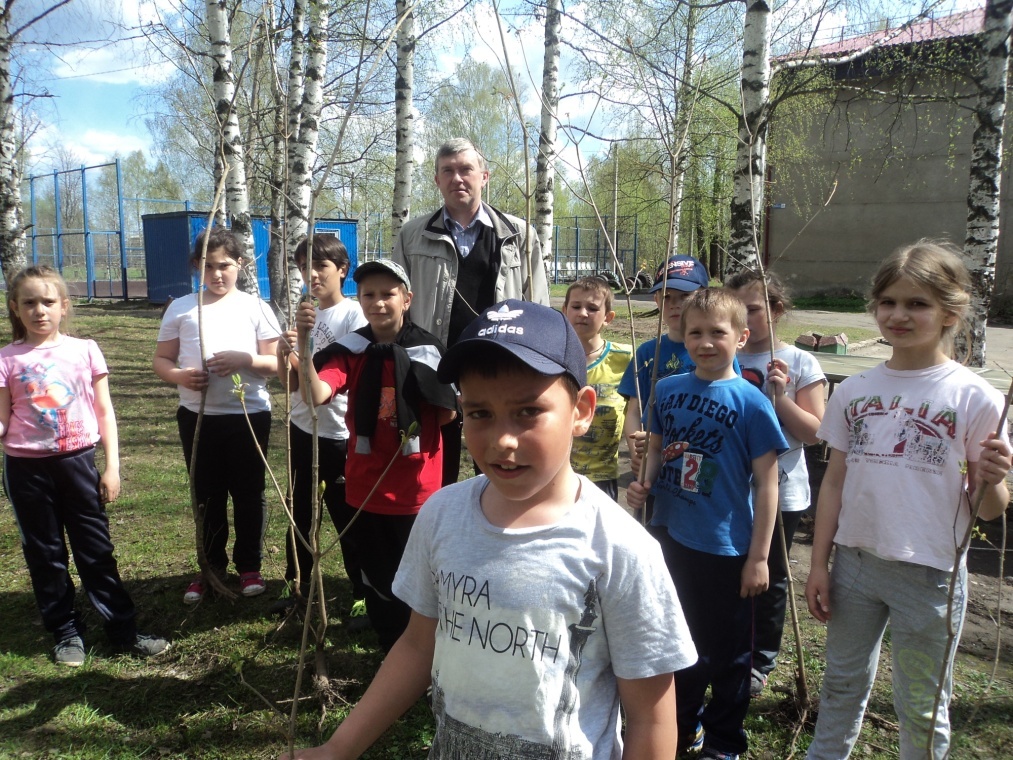 29 марта, на областной станции юных натуралистов Тверской области прошел региональный слет школьных лесничеств Тверской области.  Впервые школьное лесничество «Муравей» приняло в нем активное участие и заняло почетное 6 место.
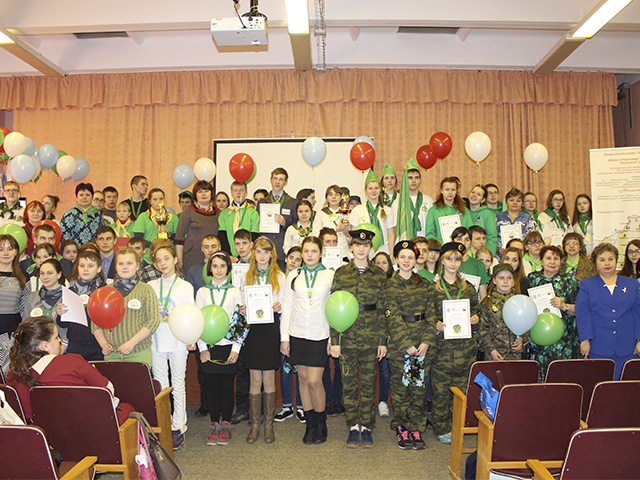 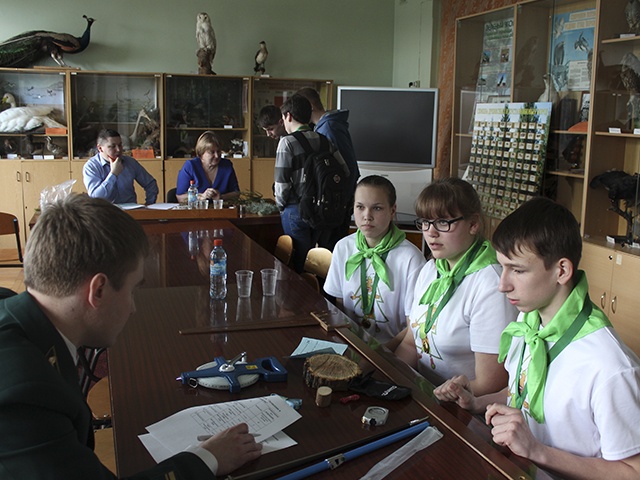 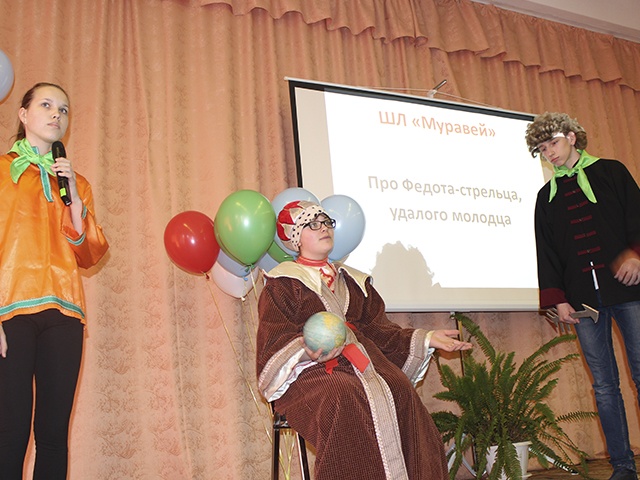 СПАСИБО ЗА ВНИМАНИЕ
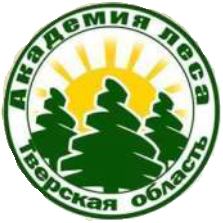